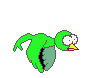 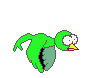 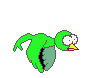 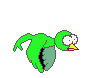 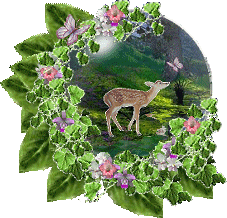 Luyện từ và câu
KIỂM TRA BÀI CŨ
Bài 2 (143)
Dựa vào ý khổ thơ 2 trong bài thơ Hạt gạo làng ta của Trần Đăng Khoa, viết một đoạn văn ngắn tả người mẹ cấy lúa giữa trưa tháng 6 nóng bức. Chỉ ra một động từ, một tính từ và một quan hệ từ em đã dùng trong đoạn văn ấy.
Luyện từ và câu
Mở rộng vốn từ: Hạnh phúc
Bài 1 (146) Chọn ý thích hợp nhất để giải nghĩa từ hạnh phúc
Cảm giác dễ chịu vì được ăn ngon, ngủ yên.
b. Trạng thái sung sướng vì cảm thấy hoàn toàn đạt được ý nguyện.
c. Hồ hởi, háo hức sẵn sàng làm mọi việc.
Luyện từ và câu
Mở rộng vốn từ: Hạnh phúc
Bài 2 (147) Tìm những từ đồng nghĩa và trái nghĩa với từ  hạnh phúc
Từ
Từ trái nghĩa
Từ đồng nghĩa
sung sướng
may mắn
đầm ấm
mãn nguyện
…
cực khổ
khốn khổ
bất hạnh
cơ cực
…
hạnh 
phúc
Luyện từ và câu
Mở rộng vốn từ: Hạnh phúc
Bài 3 (147) Trong từ hạnh phúc, tiếng phúc có nghĩa là “điều may mắn, tốt lành”. Tìm thêm những từ ngữ chứa tiếng phúc.Mẫu: phúc đức
phúc đức - phúc hậu- phúc lợi- phúc lộc- vô phúc
- phúc phận
 - phúc thần
 - phúc trạch
 - có phúc
 - …
Luyện từ và câu
Mở rộng vốn từ : Hạnh phúc
Bài 4: Mỗi người  có thể có một cách hiểu khác nhau vê
hạnh phúc. Theo em trong các yếu tố dưới đây, yếu tố
nào là quan trọng nhất để tạo nên một gia đình hạnh phúc.
a. Giàu có
b. Con cái học giỏi
c. Mọi người sống hòa thuận
d. Bố mẹ có chức vụ cao.
Luyện từ và câu
Mở rộng vốn từ : Hạnh phúc
Bài 1: Chọn ý thích hợp nhất để giải nghĩa từ  hạnh phúc
Bài 3:  Những từ ngữ chứa tiếng “phúc” theo nghĩa “ điều may mắn, tốt lành”: 
M: phúc đức
- Phúc đức, phúc hậu, phúc lợi, phúc lộc, phúc phận, phúc thần, phúc trạch, vô phúc, có phúc…
a.Cảm giác dễ chịu vì được ăn ngon, ngủ yên.
b.Trạng hái sung sướng vì cảm thấy hoàn toàn đạt được ý nguyện.
c.Hồ hởi, háo hức sẵn sàng làm mọi việc.
Bài 2: Tìm những từ  đồng nghĩa và trái nghĩa với từ hạnh phúc.
Bài 4: Yếu tố quan trọng nhất để tạo nên một gia đình hạnh phúc là:
- Mọi người sống hòa thuận